Anxiety, Obsessive-Compulsive, and Related Disorders
Summer of 2021
Dr. Yazan Al-Mrayat
Outlines
Epidemiologic studies
Panic disorder
Generalized anxiety disorder
Phobias
Agoraphobia
Social anxiety disorder
Special phobia
Anxiety disorder due to …
Obsessive-compulsive disorder
Body dysmorphic disorder
Trichotillomania
Hoarding disorder
Epidemiological Statistics
Anxiety disorders are the most common of all psychiatric illnesses and result in considerable functional impairment and distress (Anxiety and Depression Association of America [ADAA], 2016). Statistics vary widely, but most agree that anxiety disorders are more common in women than in men by at least two to one. Prevalence rates (ADAA, 2016) for anxiety disorders within the general population are identified as follows:
Specific phobias				8.7 percent
Social anxiety disorder			6.8 percent
Posttraumatic stress disorder	3.5 percent
Generalized anxiety disorder	3.1 percent
Panic disorder				2.7 percent
Obsessive-compulsive disorder	1 percent
Epidemiological Statistics
The prevalence for any anxiety disorder is estimated at 18.1 percent for adults and 25.2 percent for children aged 13 to 18 years of age (National Institute of Mental Health [NIMH], 2015). Common comorbidities include another anxiety disorder, depression, and substance abuse. 

Vulnerability to comorbidities include parental psychiatric history, childhood trauma, and negative life events, but regardless of the contributing factors, comorbidities are associated with poorer outcomes, higher healthcare utilization, and greater impairment in functioning. 

Studies of familial patterns suggest that a familial predisposition to anxiety disorders probably exists.
How Much is Too Much
Anxiety is usually considered a normal reaction to a realistic danger or threat to biological integrity or self-concept. Normal anxiety dissipates when the danger or threat is no longer present. It is difficult to draw a precise line between normal and abnormal anxiety. 

Normality is determined by societal standards; what is considered normal in Chicago, Illinois, may not be so in Cairo, Egypt. There may even be regional differences within a country or cultural differences within a region.
How Much is Too Much
What criteria can be used to determine if an individual’s anxious response is normal? Anxiety can be considered abnormal or pathological if
It is out of proportion to the situation that is creating it
Ex. Mrs. K. witnessed a serious automobile accident 4 weeks ago when she was out driving in her car, and since that time, she refuses to drive even to the grocery store a few miles from her house. When he is available, her husband must take her wherever she needs to go.
The anxiety interferes with social, occupational, or other important areas of functioning.
Ex. Because of the anxiety associated with driving her car, Mrs. K. has been forced to quit her job in a downtown bank for lack of transportation.
Panic Disorder
Background Assessment Data
Panic disorder is characterized by recurrent panic attacks, the onset of which is unpredictable and manifested by intense apprehension, fear, or terror, often associated with feelings of impending doom (clients often fear they are dying) and accompanied by intense physical discomfort. 

The physical sensations can be so intense that the individual believes he or she is having a heart attack or other critical illness. 

The symptoms come on suddenly and unexpectedly; that is, they do not occur immediately before or on exposure to a situation that usually causes anxiety (as in specific phobia). They are not triggered by situations in which the person is the focus of others’ attention (as in social anxiety disorder). The role of organic factors in the etiology has been ruled out.
Panic Disorder
The Diagnostic and Statistical Manual of Mental Disorders, Fifth Edition (DSM-5) (APA, 2013) states that at least four of the following symptoms must be present to identify the presence of a panic attack.   
Palpitations, pounding heart, or accelerated heart rate   
Sweating   
Trembling or shaking   
Sensations of shortness of breath or smothering  
Feelings of choking   
Chest pain or discomfort   
Nausea or abdominal distress   
Feeling dizzy, unsteady, lightheaded, or faint   
Chills or heat sensations   
Paresthesias (numbness or tingling sensations)   
Derealization (feelings of unreality) or depersonalization (feelings of being detached from oneself)   
Fear of losing control or going crazy   
Fear of dying
Panic Disorder
The attacks usually last minutes or, more rarely, hours. The individual often experiences varying degrees of nervousness and apprehension between attacks. Symptoms of depression are common.

The average age of onset of panic disorder is the late 20s. Frequency and severity of the panic attacks vary widely. Some individuals may have attacks of moderate severity weekly; others may have less severe or limited-symptom attacks several times a week. Still others may experience panic attacks separated by weeks or months.
Panic Disorder
The disorder may last for a few weeks or months or for a number of years. Sometimes the individual experiences periods of remission and exacerbation. Limited-symptom attacks (“fearful spells” that do not meet criteria for panic attacks) may be a risk factor for later panic attacks and panic disorder. 

Genetic vulnerability, tendency toward negative emotions, history of childhood physical and sexual abuse, and smoking have also been identified as risk factors (APA, 2013).
Generalized Anxiety Disorder
Background Assessment Data
Generalized anxiety disorder (GAD) is characterized by persistent, unrealistic, and excessive anxiety and worry that have occurred more days than not for at least 6 months and cannot be attributed to specific organic factors, such as caffeine intoxication or hyperthyroidism. The anxiety and worry are associated with muscle tension, restlessness, or feeling keyed up or on edge (APA, 2013). 

These symptoms are like those often associated with anxiety in the general population, but unlike the typical experience of anxiety, the symptoms in generalized anxiety disorder are intense enough to cause clinically significant impairment in social, occupational, or other important areas of functioning.
Generalized Anxiety Disorder
The individual often avoids activities or events that may result in negative outcomes or spends considerable time and effort preparing for such activities. Anxiety and worry often result in procrastination in behavior or decision-making, and the individual repeatedly seeks reassurance from others.
 
The disorder may begin in childhood or adolescence, but onset is not uncommon after age 20. Depressive symptoms are common, and numerous somatic complaints may also be a part of the clinical picture. GAD tends to be chronic.
Phobias
Two of the more common phobia disorders include agoraphobia and social anxiety disorder (social phobia). Agoraphobia has a 12-month prevalence rate of 0.8 percent, and approximately 40 percent of those cases are considered severe (NIMH, 2015). Social anxiety disorder has a 12-month prevalence rate of 7 percent (APA, 2013).
Agoraphobia
Background Assessment Data
The literal Greek translation of the word agoraphobia is “fear of the marketplace.” This term defines the fear that some clients have of being in open shops and markets, although it may be more related to fears of being vulnerable and in a less secure environment (Black & Andreasen, 2014). 

The individual experiences fear of being in places or situations from which escape might be difficult or in which help might not be available in the event that panic symptoms should occur. It is possible that the individual may have experienced the symptom(s) in the past and is preoccupied with fears of their recurrence. The DSM-5 diagnostic criteria for agoraphobia are presented in Box 27–1.
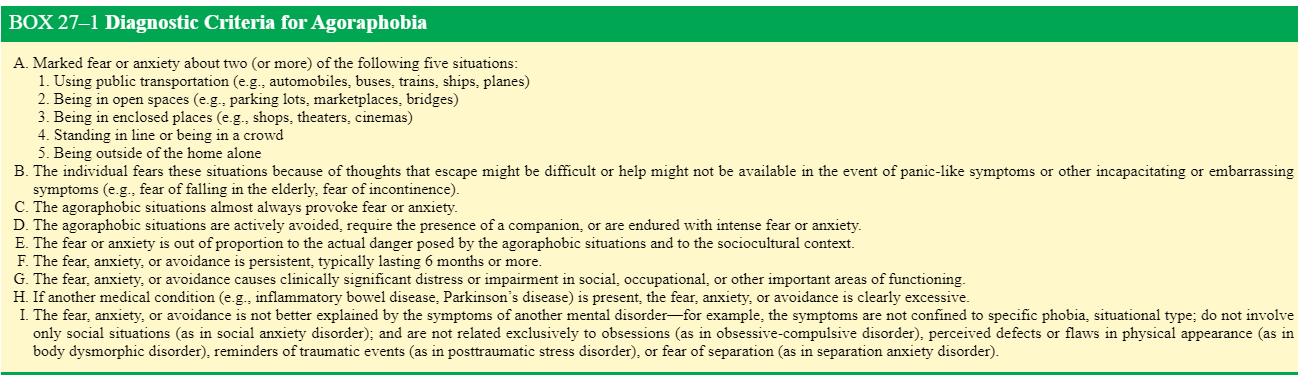 Agoraphobia
Onset of symptoms most commonly occurs in the 20s and 30s and persists for many years. It is diagnosed more commonly in women than in men. Impairment can be severe. In extreme cases, the individual is unable to leave his or her home without being accompanied by a friend or relative. If this is not possible, the person may become totally confined to his or her home.
Social Anxiety Disorder (Social Phobia)
Background Assessment Data
Social anxiety disorder is an excessive fear of situations in which a person might do something embarrassing or be evaluated negatively by others. The individual has extreme concerns about being exposed to possible scrutiny by others and fears social or performance situations in which embarrassment may occur (APA, 2013). 

In some instances, the fear may be quite defined, such as the fear of speaking or eating in a public place, fear of using a public restroom, or fear of writing in the presence of others. In other cases, the social phobia may involve general social situations, such as saying things or answering questions in a manner that would provoke laughter on the part of others. Exposure to the phobic situation usually results in feelings of panic anxiety, with sweating, tachycardia, and dyspnea.
Social Anxiety Disorder (Social Phobia)
Onset of symptoms of this disorder often begins in late childhood or early adolescence and runs a chronic, sometimes lifelong, course. It appears to be more common in women than in men (Puri & Treasaden, 2011). Impairment interferes with social or occupational functioning and causes marked distress. The DSM-5 diagnostic criteria for social anxiety disorder are presented in Box 27–2.
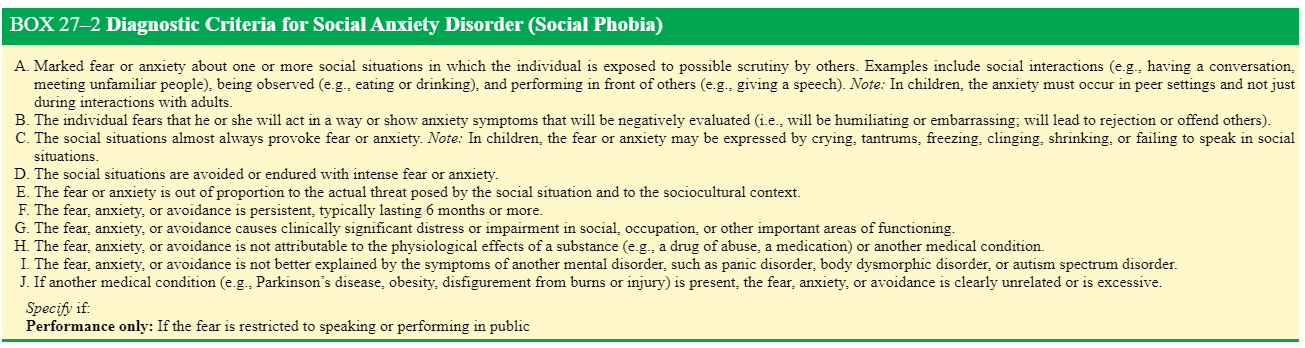 Special Phobia
Background Assessment Data

Specific phobia is identified by fear of specific objects or situations that could conceivably cause harm (e.g., snakes, heights), but the person’s reaction to them is excessive, unreasonable, and inappropriate. 

Specific phobias are often identified when other anxiety disorders have become a focus of clinical attention. Treatment is generally aimed at the primary diagnosis because it usually produces the greatest distress and interferes with functioning more so than does a specific phobia. A diagnosis of specific phobia is made only when the irrational fear restricts the individual’s activities and interferes with his or her daily living.
Special Phobia
The phobic person may be no more (or less) anxious than anyone else until exposed to the phobic object or situation. Exposure to the phobic stimulus produces overwhelming symptoms of panic, including palpitations, sweating, dizziness, and difficulty breathing. In fact, these symptoms may occur in response to the individual’s merely thinking about the phobic stimulus. 

Invariably, the person recognizes that his or her fear is excessive or unreasonable but is powerless to change, even though the individual may occasionally endure the phobic stimulus when experiencing intense anxiety.
Special Phobia
Phobias may begin at almost any age. Those that begin in childhood often disappear without treatment, but those that begin or persist into adulthood usually require assistance with therapy. 
The disorder is diagnosed more often in women than in men. Even though the disorder is relatively common among the general population, people seldom seek treatment unless the phobia interferes with ability to function. 

Obviously, the individual who has a fear of snakes but who lives on the 23rd floor of an urban, high-rise apartment building is not likely to be bothered by the phobia unless he or she decides to move to an area where snakes are prevalent. On the other hand, a fear of elevators may very well interfere with this individual’s daily functioning.
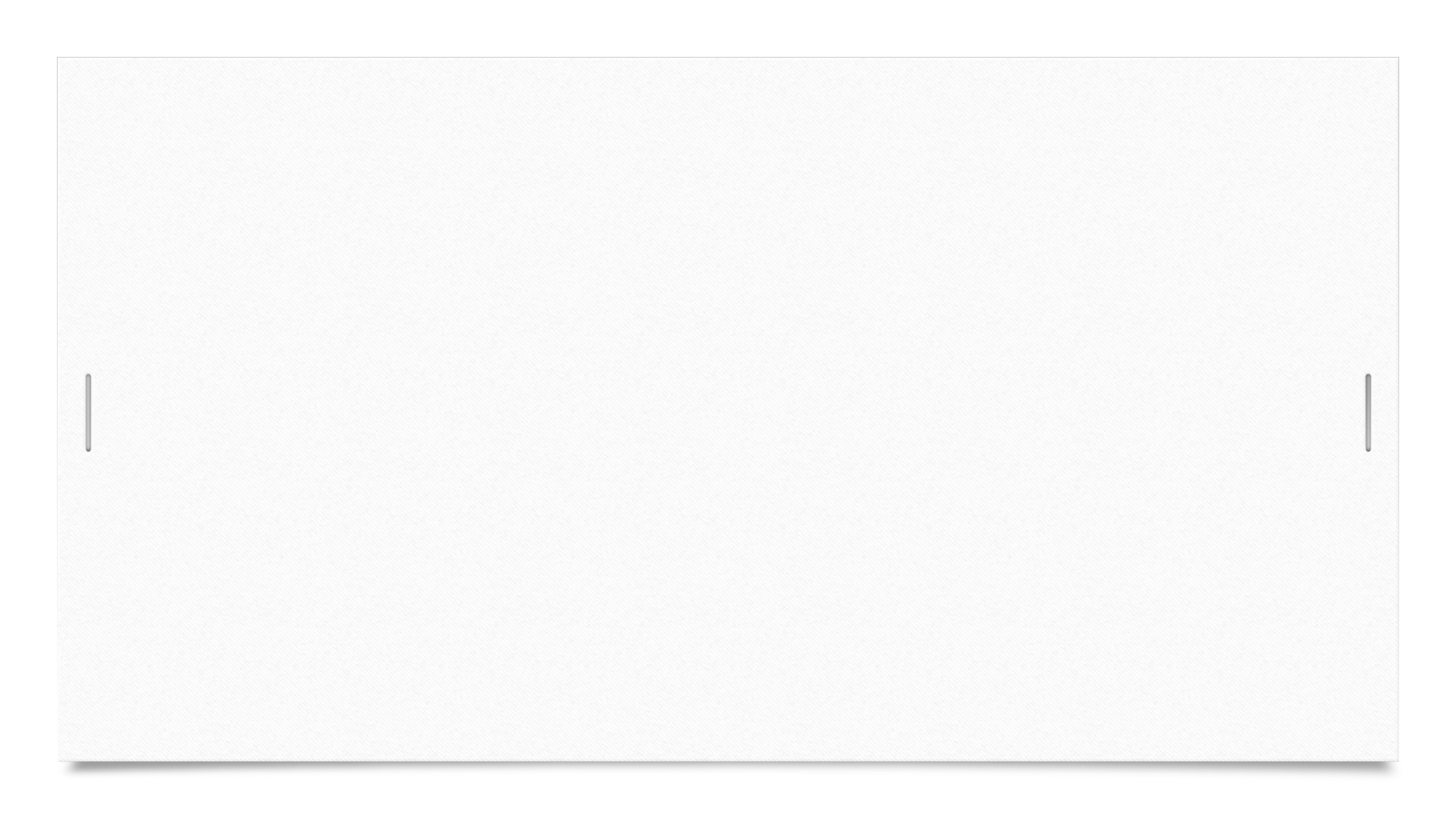 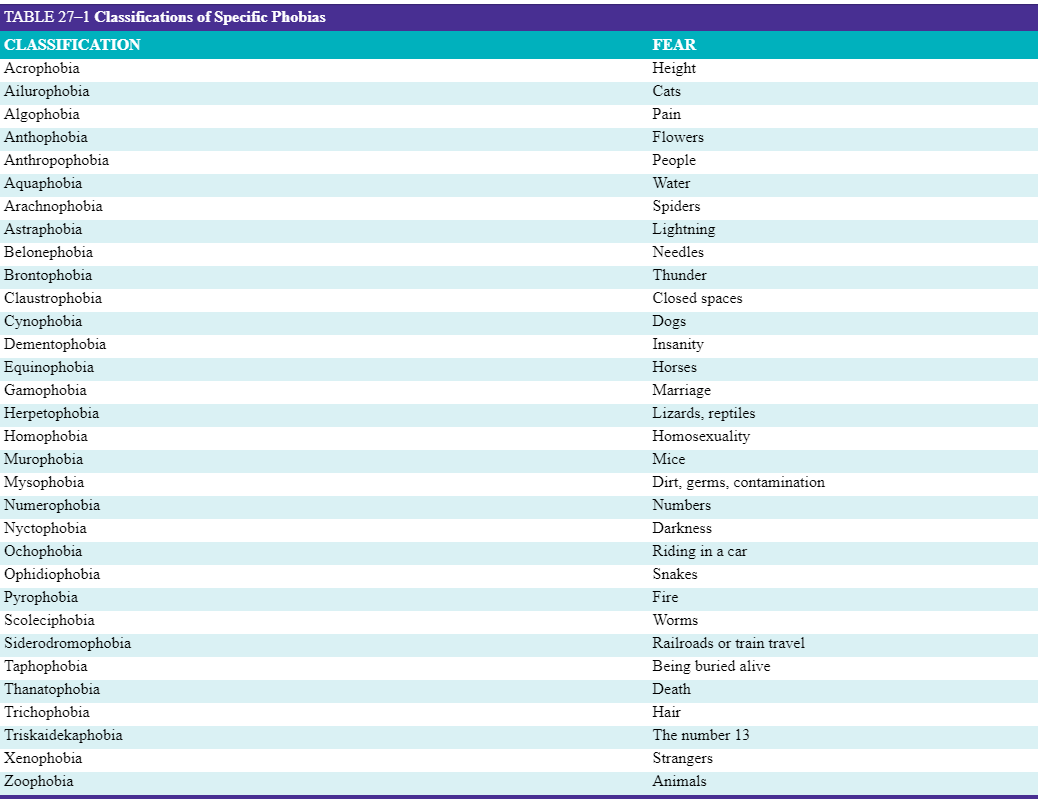 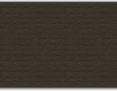 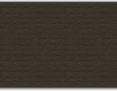 Special Phobia
Biological Aspects
Neuroanatomical
Specific areas in the prefrontal cortex and the amygdala play a role in storing and recalling information about threatening or potentially deadly events. 
Similar future events can trigger those memories, after which the amygdala triggers release of fight-or-flight hormones and the individual experiences heightened stress and fear as though the original threat was happening again (Nordqvist, 2016). 
Other researchers (Dias & Ressler, 2014) have found that parental traumatic exposure creates gene “memories” that are passed down to subsequent generations, which are then expressed as phobias in their offspring.
Special Phobia
Temperament
Children experience fears as a part of normal development. Most infants are afraid of loud noises. Common fears of toddlers and preschoolers include strangers, animals, darkness, and fears of being separated from parents or attachment figures. During the school-age years, there is fear of death and anxiety about school achievement. Fears of social rejection and sexual anxieties are common among adolescents.

Innate fears represent a part of the overall characteristics or tendencies one is born with that influence how he or she responds to specific situations. Innate fears usually do not reach phobic intensity but may have the capacity for such development if reinforced by events in later life. 
For example, a 4-year-old girl is afraid of dogs. By age 5, however, she has overcome her fear and plays with her own dog and the neighbors’ dogs without fear. Then, when she is 19, she is bitten by a stray dog and develops a phobia of dogs.
Special Phobia
Life Experiences 
Certain early experiences may set the stage for phobic reactions later in life. Some researchers believe that phobias, particularly specific phobias, are symbolic of original anxiety-producing objects or situations that have been repressed. For example,   
A child who is punished by being locked in a closet develops a phobia of elevators or other closed places.   
A child who falls down a flight of stairs develops a phobia of high places.   
A young woman who survived a plane crash during childhood in which both her parents were killed has a phobia of airplanes.
Anxiety Disorder Due to Another Medical Condition and Substance/Medication-Induced Anxiety Disorder
Background Assessment Data
The symptoms associated with these disorders are the direct physiological consequence of another medical condition, substance intoxication or withdrawal, or exposure to a medication. A number of medical conditions have been associated with the development of anxiety symptoms. 

Some of these include cardiac conditions, such as myocardial infarction, congestive heart failure, and mitral valve prolapse; endocrine conditions, such as hypoglycemia, hypo- or hyperthyroidism, and pheochromocytoma; respiratory conditions, such as chronic obstructive pulmonary disease and hyperventilation; and neurological conditions, such as seizures, neoplasms, and encephalitis.
Anxiety Disorder Due to Another Medical Condition and Substance/Medication-Induced Anxiety Disorder
The diagnosis of substance-induced anxiety disorder is made only if the anxiety symptoms are in excess of those usually associated with the intoxication or withdrawal syndrome and warrant independent clinical attention. 

Evidence of intoxication or withdrawal must be available from history, physical examination, or laboratory findings to substantiate the diagnosis. Substance-induced anxiety disorder may be associated with use of the following substances: alcohol, amphetamines, cocaine, hallucinogen, sedatives, hypnotics, anxiolytics, caffeine, cannabis, or other substances (APA, 2013).
Obsessive-Compulsive Disorder
Background Assessment Data
The manifestations of obsessive-compulsive disorder (OCD) include the presence of obsessions, compulsions, or both, the severity of which is significant enough to cause distress or impairment in social, occupational, or other important areas of functioning (APA, 2013). 

The individual recognizes that the behavior is excessive or unreasonable, but because of the feeling of relief from discomfort that it promotes, is compelled to continue the act. Common compulsions include hand washing, ordering, checking, praying, counting, and repeating words silently (APA, 2013).

The disorder is equally common among men and women. It may begin in childhood but more often begins in adolescence or early adulthood. The course is usually chronic and may be complicated by depression or substance abuse. OCD is identified more frequently in single people than in married people, but this finding probably reflects the difficulty that individuals with this disorder have with maintaining interpersonal relationships (Sadock et al., 2015). The DSM-5 diagnostic criteria for OCD are presented in Box 27–3.
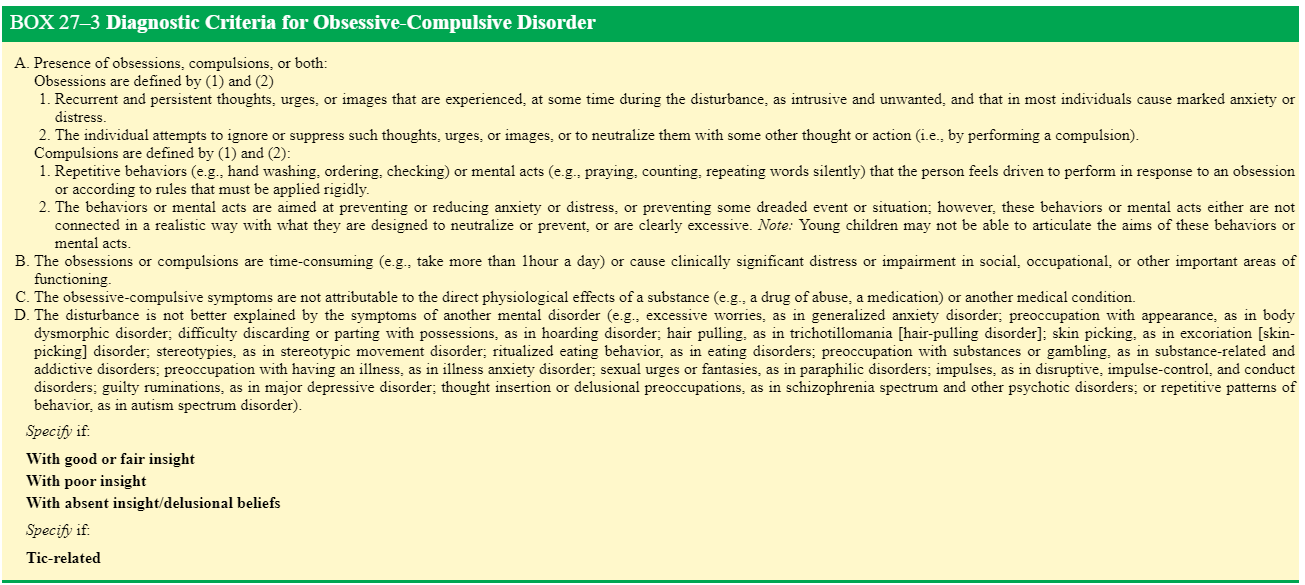 Body Dysmorphic Disorder
Background Assessment Data

Body dysmorphic disorder is characterized by the exaggerated belief that the body is deformed or defective in some specific way. The most common complaints involve imagined or slight flaws of the face or head, such as wrinkles or scars, the shape of the nose, excessive facial hair, and facial asymmetry (Puri & Treasaden, 2011). 
Other complaints may have to do with some aspect of the ears, eyes, mouth, lips, or teeth. Some clients may present with complaints involving other parts of the body, and in some instances a true defect is present. The significance of the defect is unrealistically exaggerated, however, and the person’s concern is grossly excessive.

These beliefs are differentiated from delusions in that individuals with body dysmorphic disorder are aware that their beliefs are exaggerated. In some cases, though, people with body dysmorphic disorder also develop psychotic disorders.
Body Dysmorphic Disorder
People with body dysmorphic disorder often have other comorbid mental disorders. One study found that 90 percent of people with body dysmorphic disorder had major depressive disorder, about 70 percent had an anxiety disorder (often OCD), and 30 percent had experienced a psychotic disorder (Sadock et al., 2015). Social and occupational impairment may occur because of the excessive anxiety experienced by the individual in relation to the imagined defect. 

The person’s medical history may reflect numerous visits to plastic surgeons and dermatologists in an unrelenting drive to correct the imagined defect. He or she may undergo unnecessary surgical procedures toward this effort.

The DSM-5 diagnostic criteria for body dysmorphic disorder are presented in Box 27–4.
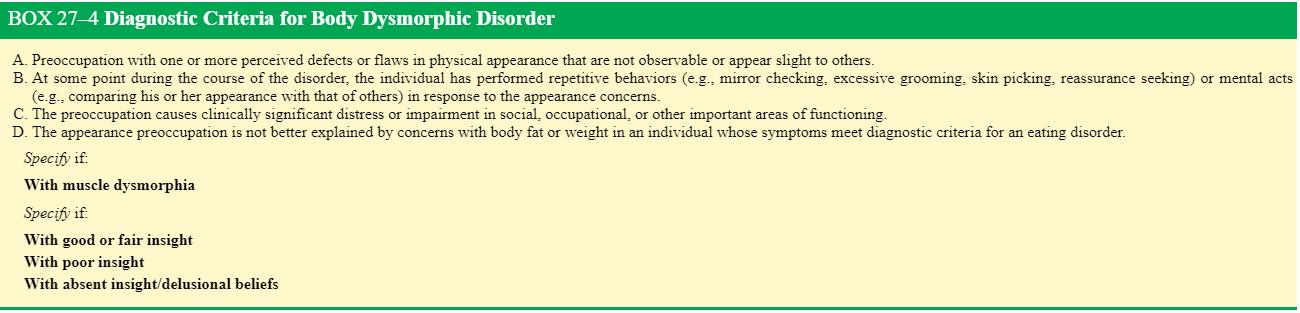 Trichotillomania (Hair-Pulling Disorder)
Background Assessment Data
The DSM-5 defines this disorder as the recurrent pulling out of one’s hair that results in hair loss (APA, 2013). The impulse is preceded by an increasing sense of tension and results in a sense of release or gratification from pulling out the hair. The most common sites for hair pulling are the scalp, eyebrows, and eyelashes, but it may occur in any area of the body on which hair grows. The areas of hair loss are often found on the opposite side of the body from the dominant hand. Pain is seldom reported to accompany the hair pulling, although tingling and pruritus in the area are not uncommon.

Comorbid psychiatric disorders are common with hair-pulling disorder. The most frequent comorbidities include major depressive disorder, GAD, OCD, other impulse control disorders, and substance use disorder (Kaplan, 2012).

The disorder usually begins in childhood and is seven times more prevalent in children (between the ages of 4 and 17) than adults (Yasgur, 2015). It may be accompanied by nail biting, head banging, scratching, biting, or other acts of self-mutilation. This phenomenon occurs more often in women than in men. Studies indicate that it affects about 4 percent of the population (Yasgur, 2015).
Hoarding Disorder
Background Assessment Data

The DSM-5 defines the essential feature of hoarding disorder as “persistent difficulties discarding or parting with possessions, regardless of their actual value” (APA, 2013, p. 248). Additionally, the diagnosis may be specified as with excessive acquisition, which identifies the excessive need for continual acquiring of items (either by buying them or by other means). In previous editions of the DSM, hoarding was considered a symptom of OCD. However, in the DSM-5, it has been reclassified as a diagnosable disorder.
Hoarding Disorder
Individuals with hoarding disorder collect items until virtually all surfaces within the home are covered. There may be only narrow pathways winding through stacks of clutter. Some individuals also hoard food and animals, keeping dozens or hundreds of pets, often in unsanitary conditions. Hoarding disorder affects an estimated 700,000 to 1.4 million Americans, but few receive adequate treatment.

More men than women are diagnosed with the disorder, and it is almost three times more prevalent in older adults (aged 55–94) than in younger adults (aged 34–44) (APA, 2013). The symptoms, regardless of when they begin, appear to become more severe with each decade of life. Associated symptoms include perfectionism, indecisiveness, anxiety, depression, distractibility, and difficulty planning and organizing tasks (APA, 2013; Symonds & Janney, 2013).
Hoarding Disorder
Treatment of hoarding disorder has been met with mixed results. It is often difficult to convince individuals with the disorder that they are actually ill. Change is slow, and the relapse rate is high; when possessions or animals are taken away, they are often quickly replaced to provide emotional comfort.
Families and friends may misinterpret hoarding behavior as laziness or uncleanliness. 
Some experts have identified unresolved grief issues as associated with hoarding behavior.
Thanks!